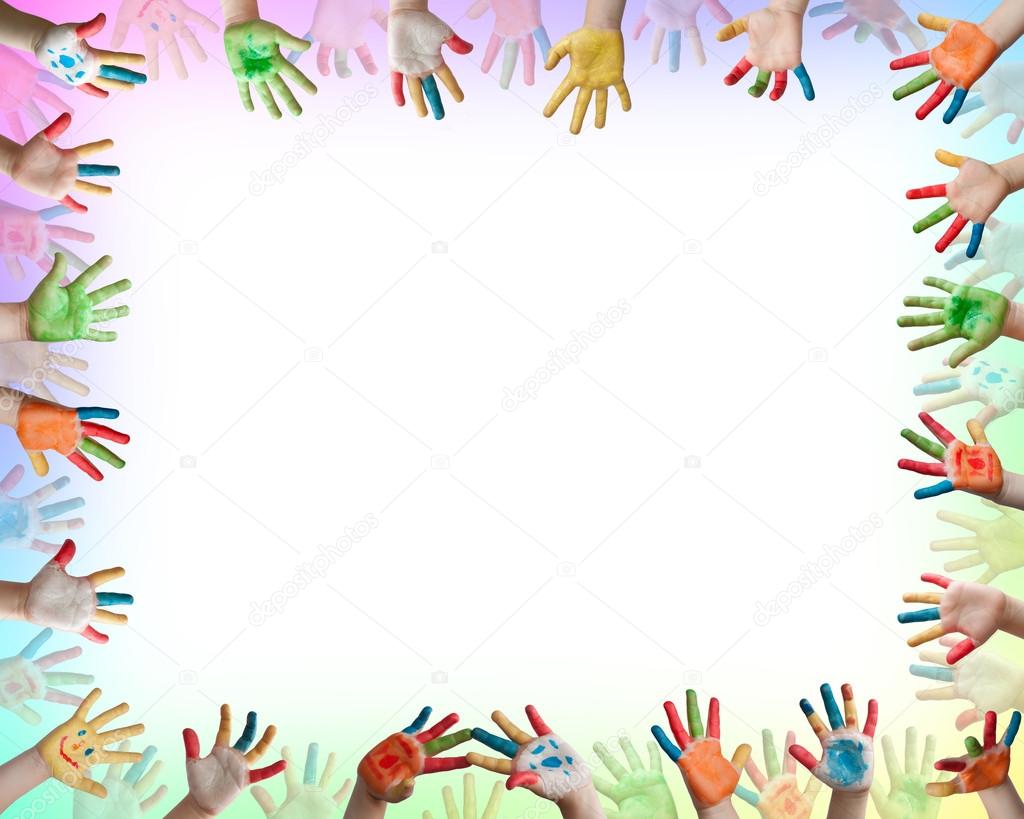 Памятнинская  школа 
приглашает на 
Я Р М А Р К У  
«Весенний хоровод - 2018»
18
 МАРТА
ВСЕМ!  
 ВСЕМ!  
 ВСЕМ!
10.30 – 12.00 Торговые ряды
12.15 Награждение участников ярмарки 
12.30 Танцевальный Флешмоб «Зажигай,Памятное»
12.40 Игровая программа «Парк аттракционов»:
	 - Мастер-классы
	 - Площадка рекордов
	 - Беспроигрышная лотерея
	 - Марафон «Поющий район»
	 - Изготовление Мега-открытки 
   «Ялуторовский район в сердце каждого из нас»


ЖДЕМ ВАС ПО АДРЕСУ: Дом культуры с. Памятное
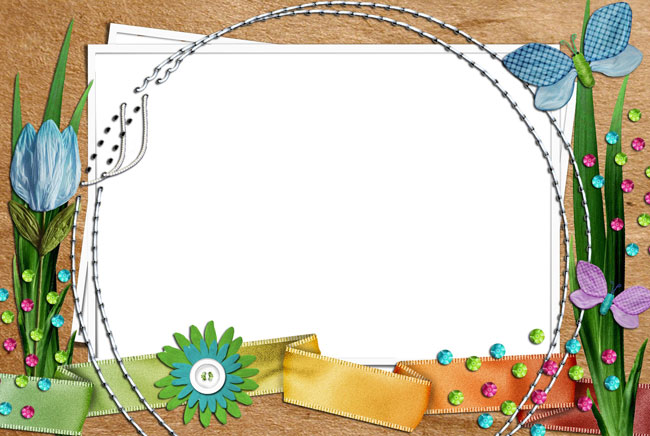 Памятнинская школа 
приглашает на 
Я Р М А Р К У 
«Весенний хоровод - 2018»
ВСЕМ!   ВСЕМ!   ВСЕМ!
12.40 Игровая программа «Парк аттракционов»:
-Мастер-класс	          -Площадка рекордов
-Беспроигрышная лотерея
-Марафон «Поющий район»
-Изготовление мега-открытки «Ялуторовский район в сердце каждого из        		нас»
ВАС ЖДУТ:
10.30 – 12.00 Торговые ряды (выпечка, сувениры)
12.15 Награждение участников ярмарки по 	номинациям
12.30 Танцевальный Флешмоб «Зажигай, Памятное»
Встречаемся
18 МАРТА
в Доме культуры с. Памятное